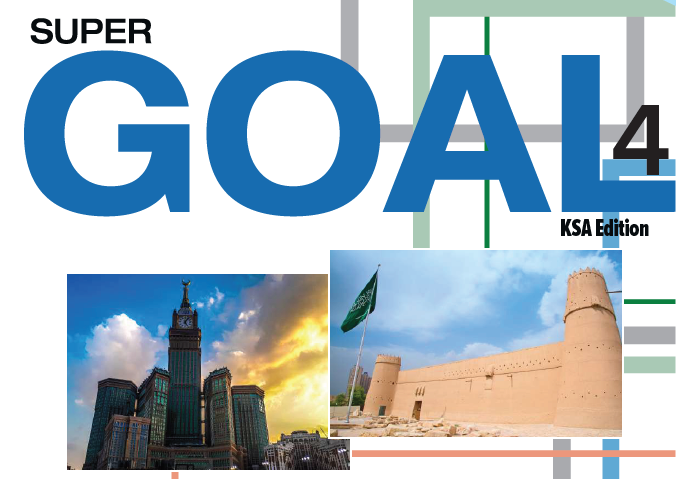 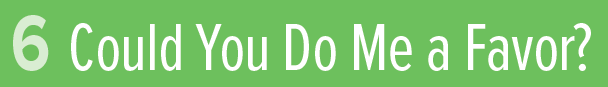 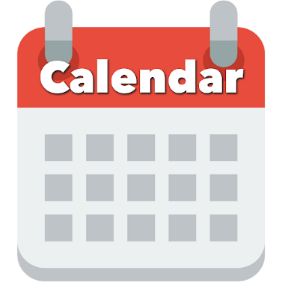 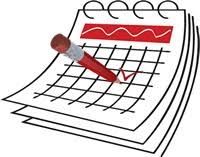 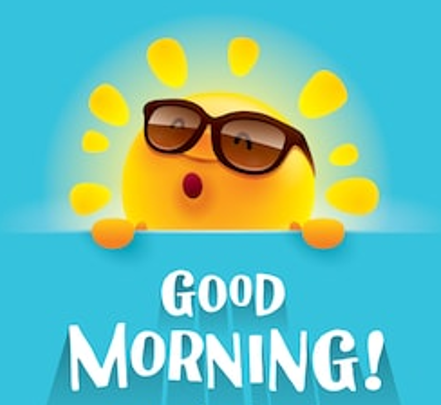 Today: Tuesday
Date:
11-9-1443 H
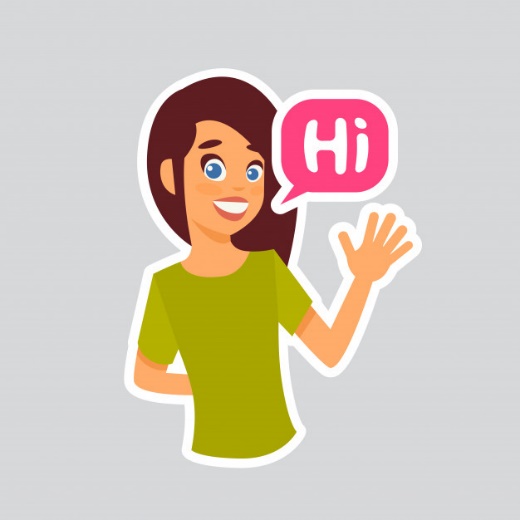 12th  of April \ 2022
everyone,
How is everything going?
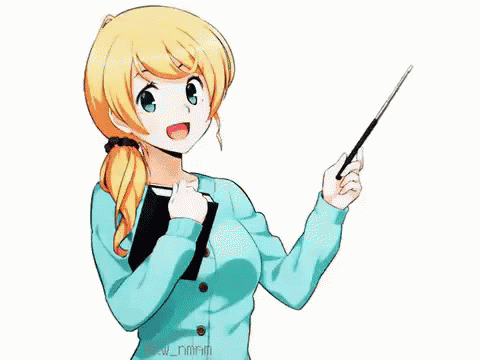 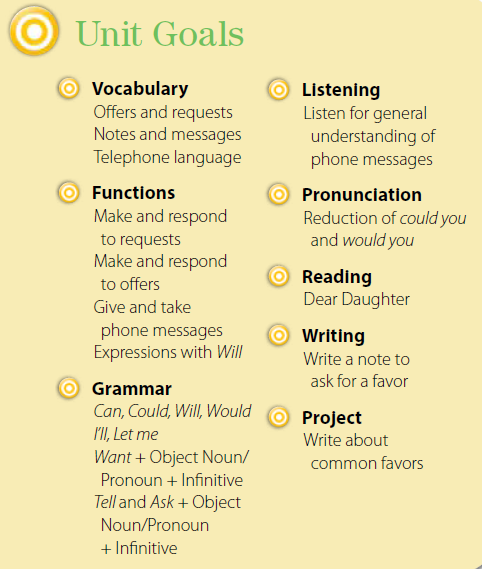 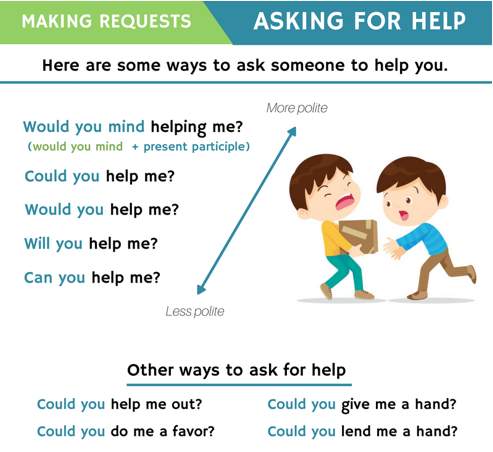 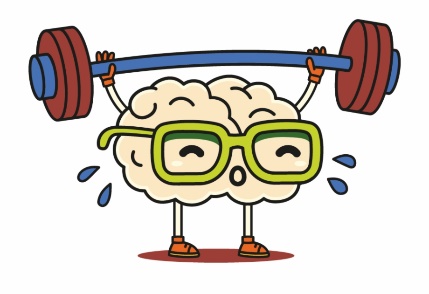 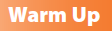 Do some favors for someone
Farah, could you open the door for me?

 Alaa, would you give me a pen please? 

Sara, can you help me? I want to move my desk. 

Rana, will you erase the board please? 

☻sharpen my pencil,    put the books
, throw this paper away    , and hand out these papers
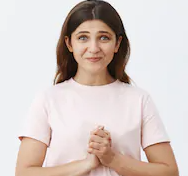 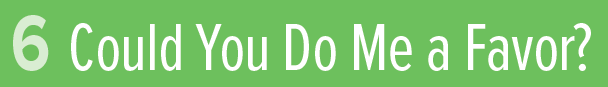 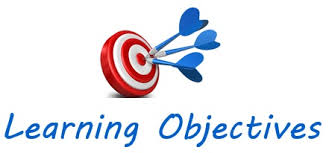 ☺
♥
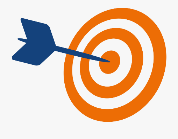 Make and respond to offers
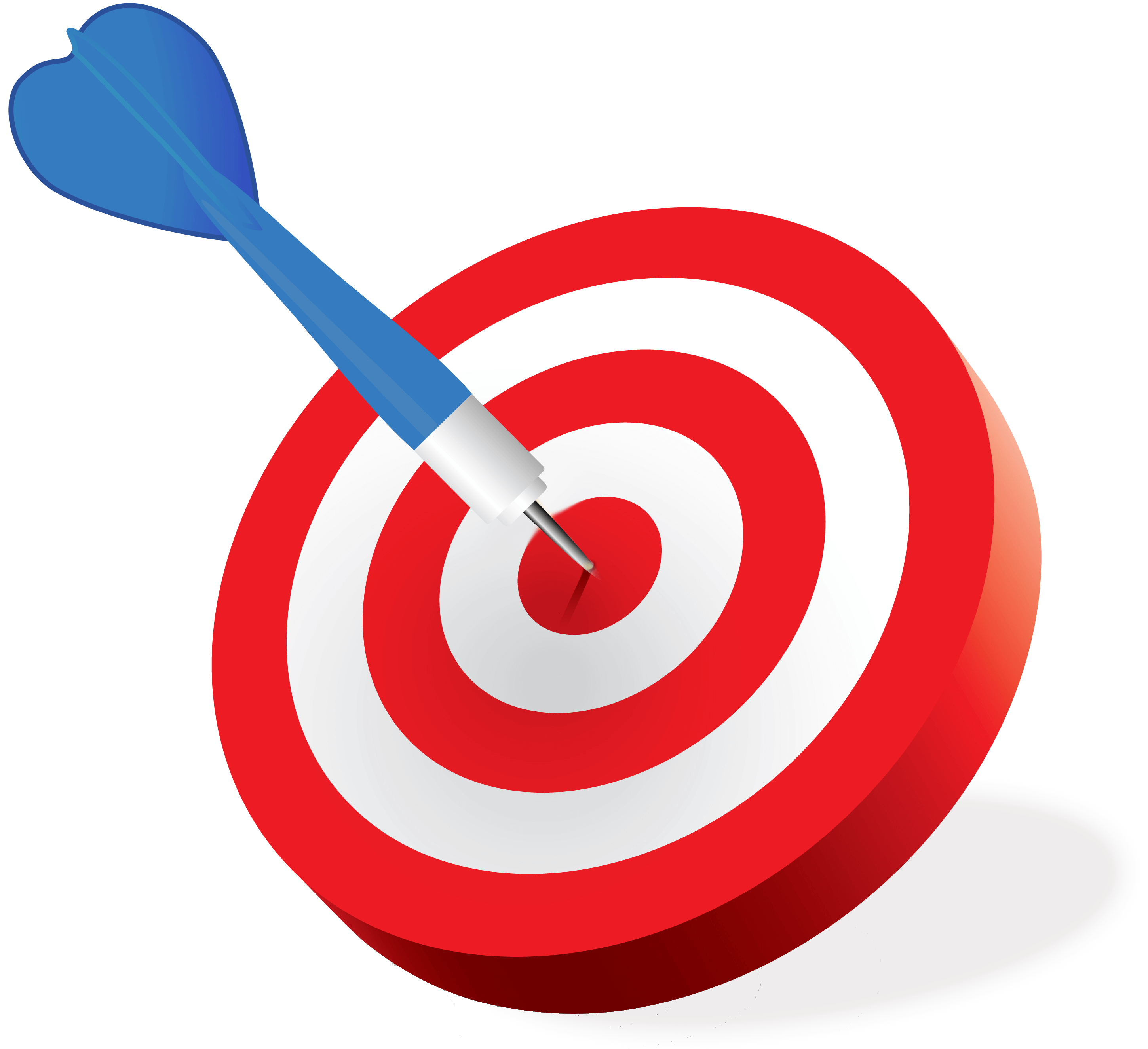 Make and respond to requests
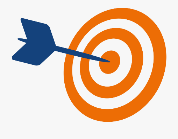 ..
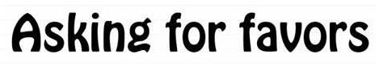 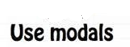 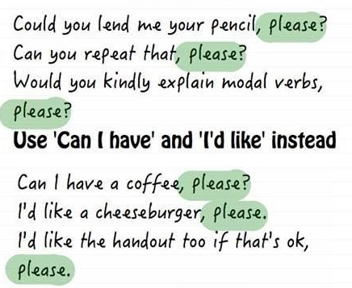 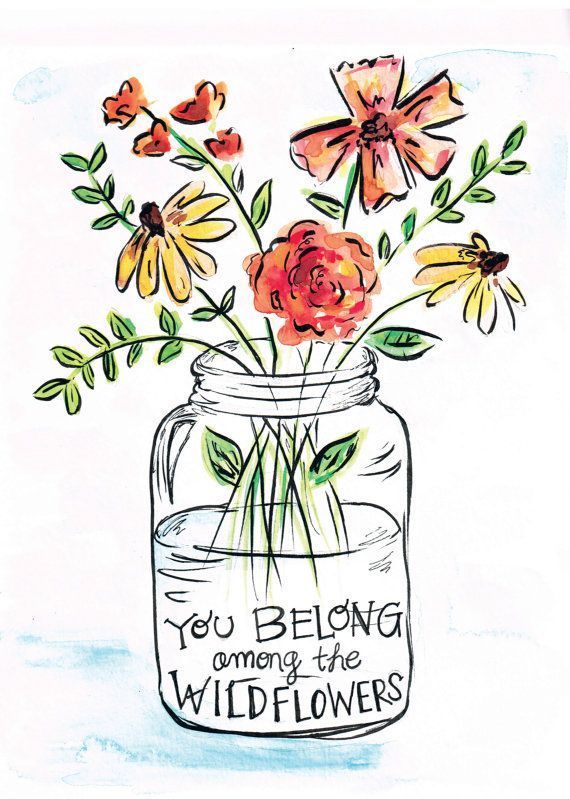 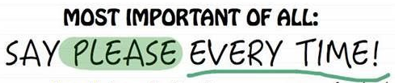 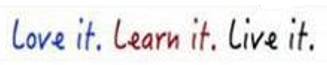 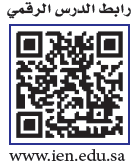 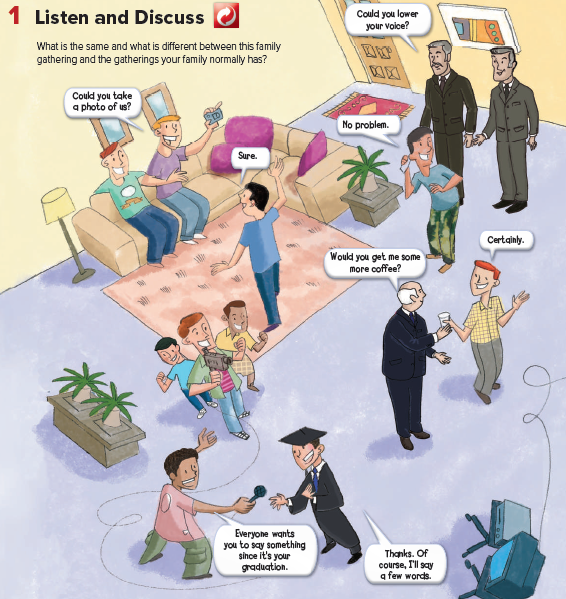 Page 48
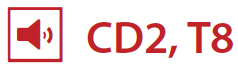 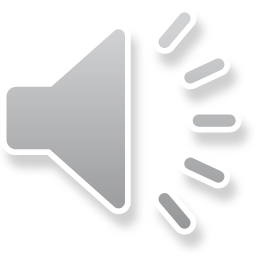 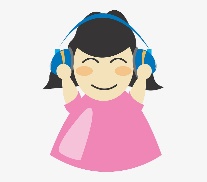 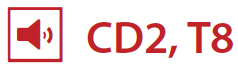 What can you see?
Where are these people?
What items you can see
This boy wants the
other boy to take 
a picture of him alone.
 (False).
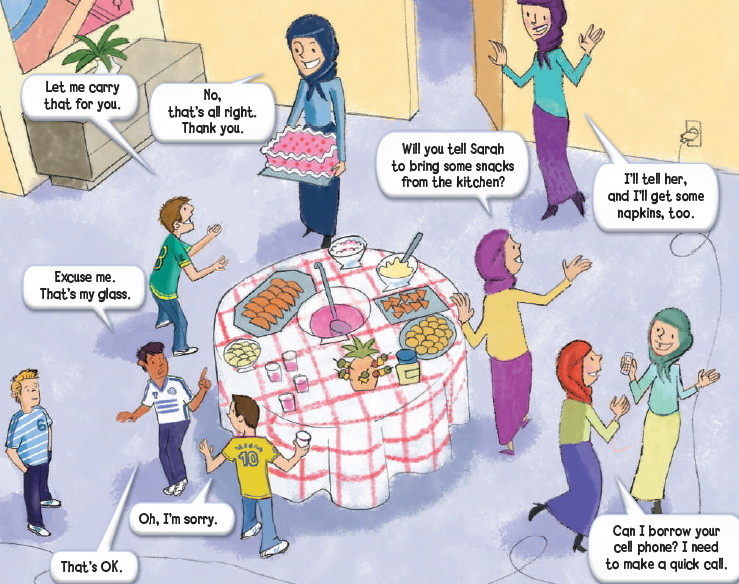 Page 49
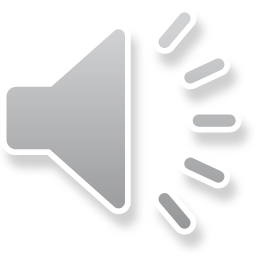 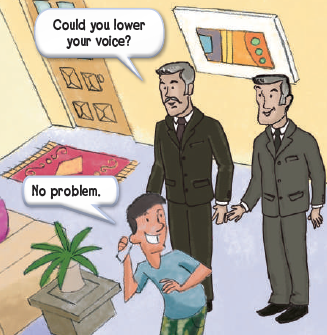 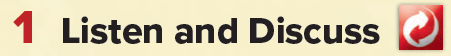 Page 48
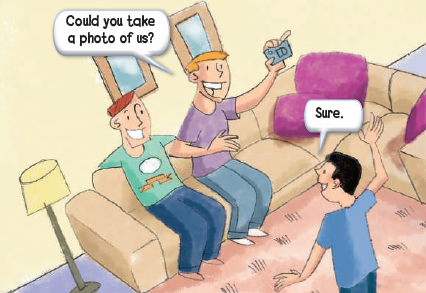 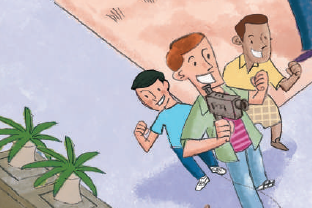 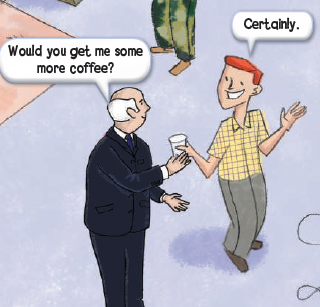 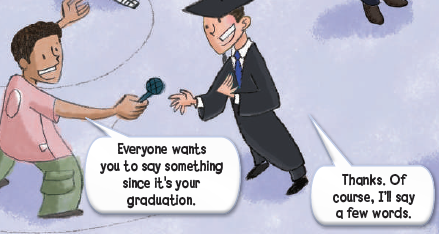 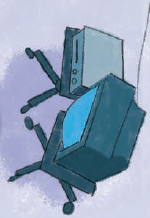 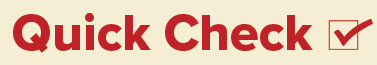 Page 49
☻ 
The thing drops near your foot. 
 What should one of you say? 
Let me get that for you, and some one will pick it up.
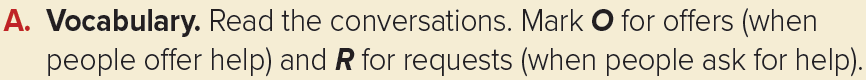 Requests
Could you take a photo of us?
Would you get me some more coffee?
Will you tell Sarah to bring some snacks from the kitchen?
Everyone wants you to say something since it’s your graduation.
Could you lower your voice?
Can I borrow your cell phone?
Offers
Let me carry that for you.
I’ll tell her, and I’ll get some napkins, too.
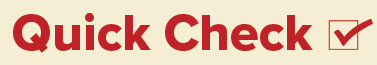 Page 49
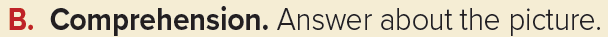 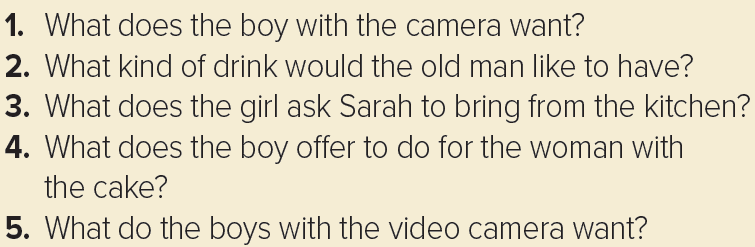 1. He wants the boy to take a picture of him with his friend.
2. He’d like to have some coffee.
3. She wants her to bring some snacks from the kitchen.
4. He offers to carry the cake.
5. They want the boy to say something since it’s his graduation.
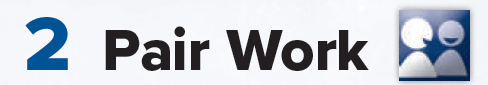 Page 49
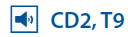 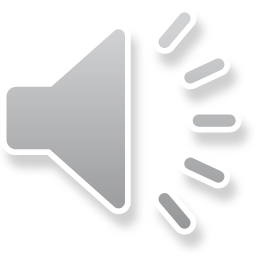 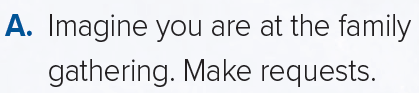 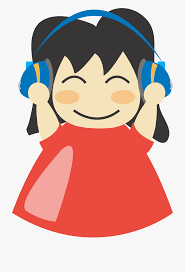 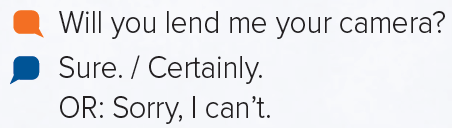 Will you get me something to eat?
how to refuse as well as accept an offer. 
No, thanks and That’s OK, I don’t want any as
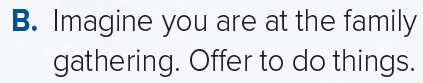 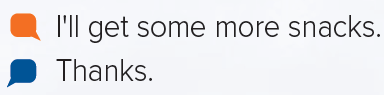 هل يمكنك ان تسدي لي معروفا
request
Could you do me a favor
offer
Let me clean it for you
دعيني انظفها عنك
request
Will you tell Salma to set the table please
هلا يمكن ان تخبري سلمى ان تجهز الطاوله من فضلك
Let me take you a photo
هل اخذ لكم صوره
offer
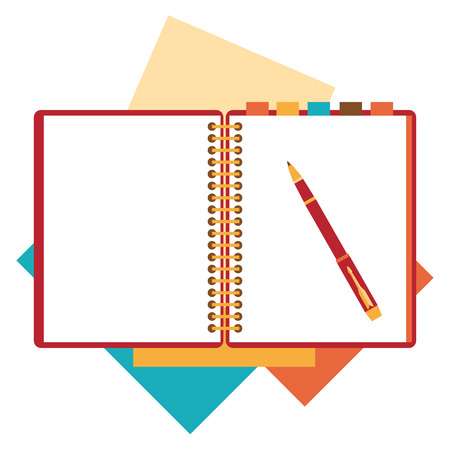 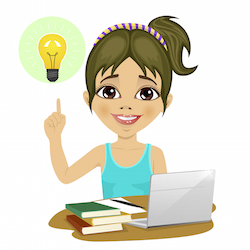 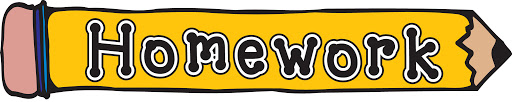 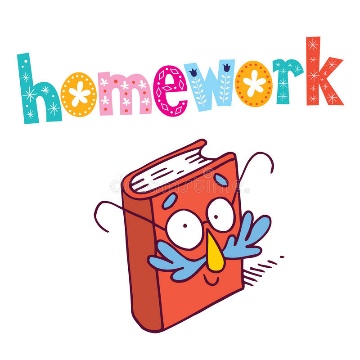 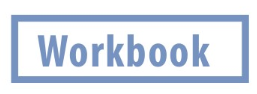 Assign page 111 for practice read and draw.
Ex A and B
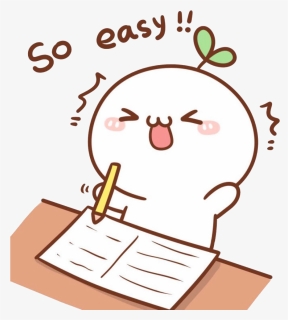 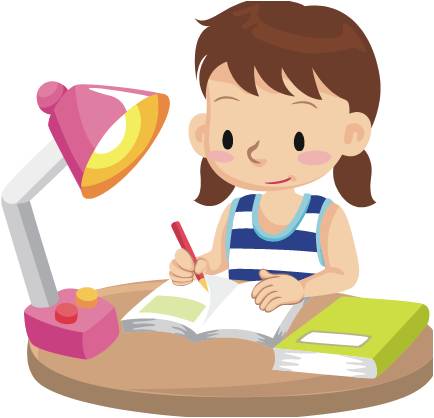 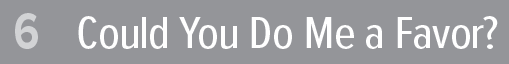 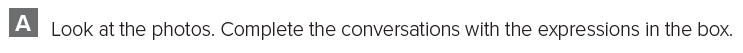 Page 111
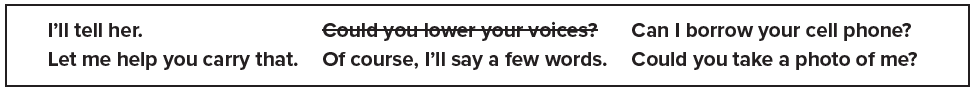 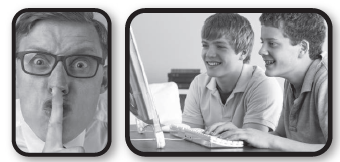 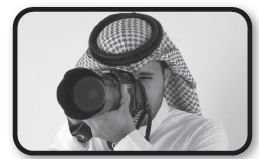 Could you take a photo of me?
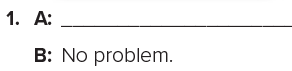 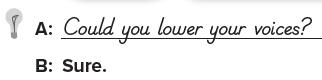 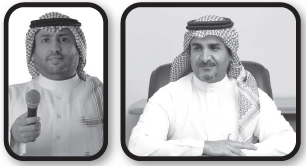 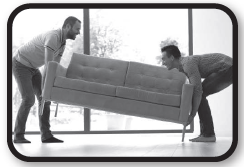 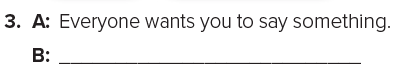 Let me help you carry that.
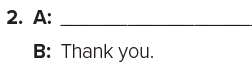 Of course, I’ll say a few words.
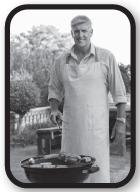 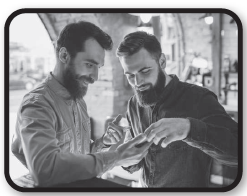 Can I borrow your cell phone?
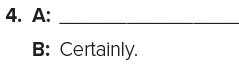 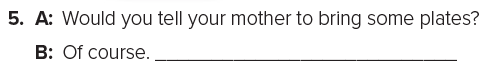 I’ll tell her.
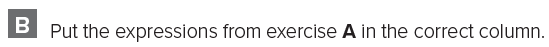 Page 111
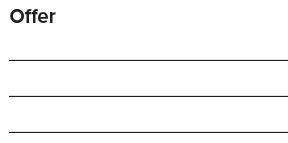 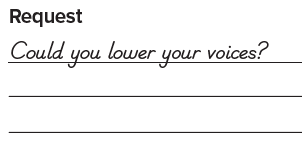 Let me help you carry that.
Can I borrow your cell phone?
Of course, I’ll say a few words?
I’ll tell her.
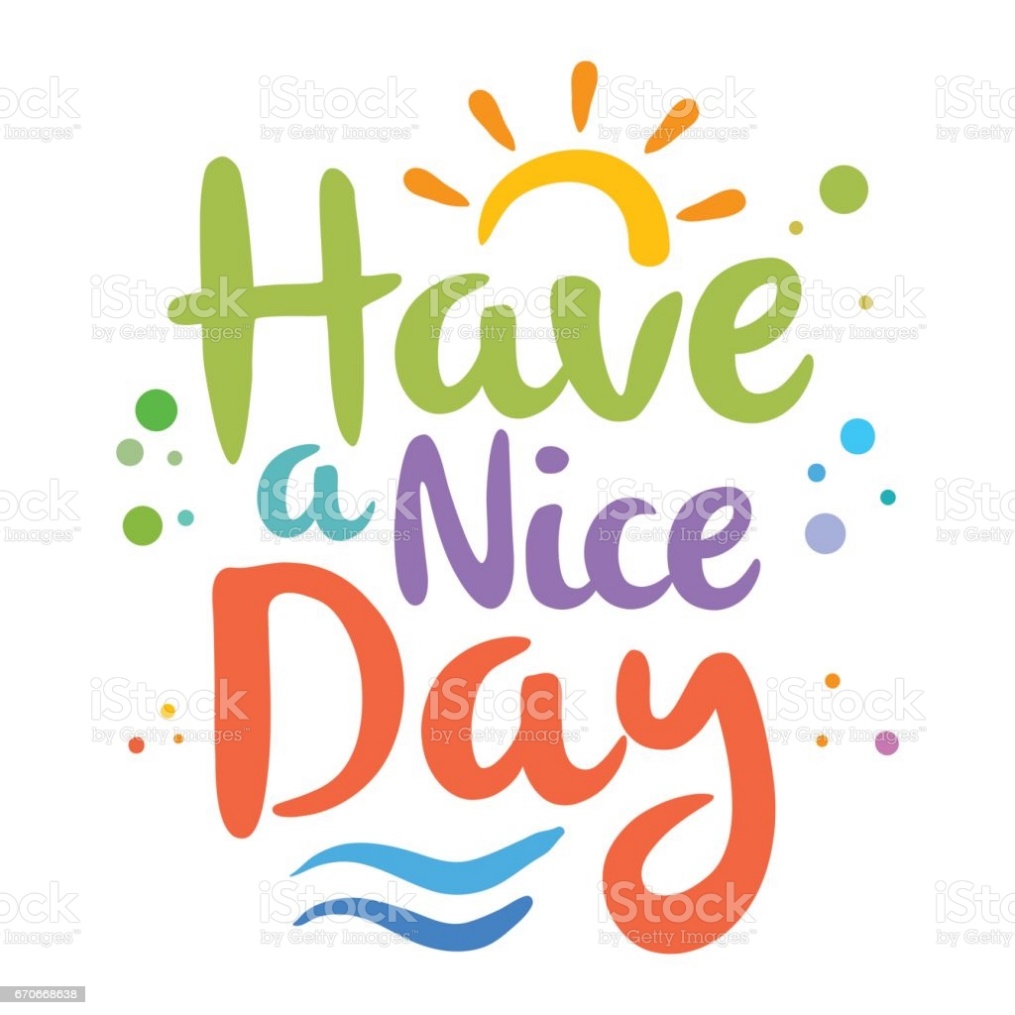 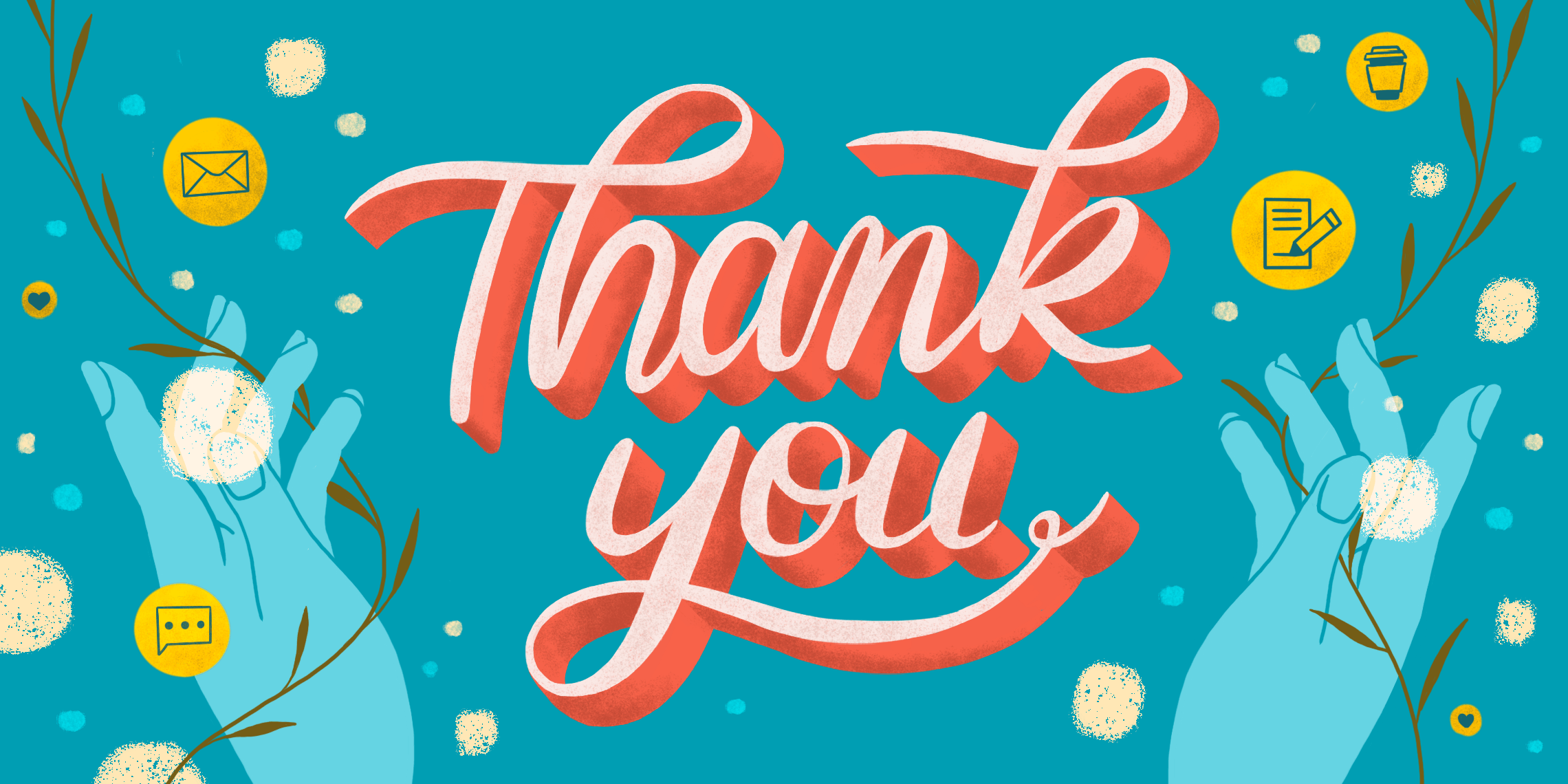 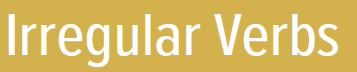 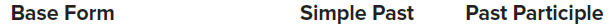 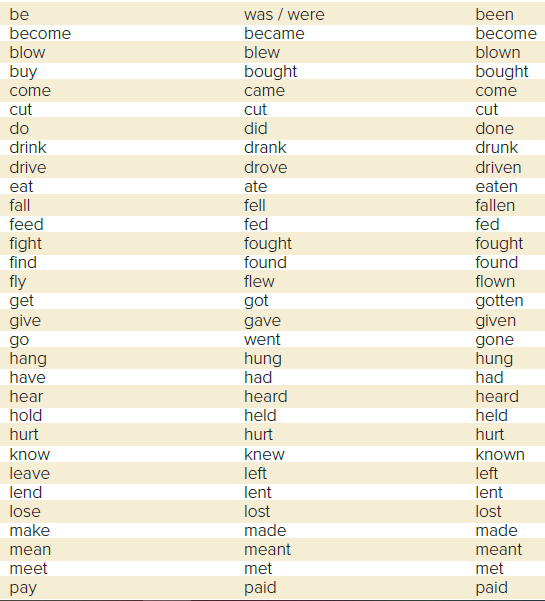 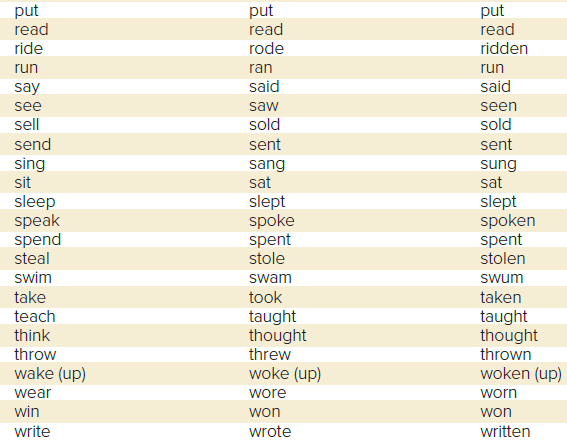